Primary school “Gjorgji Sugarev”- Bitola  Simple Past  vs. Present  PerfectVIII  grade (Messages 3 )
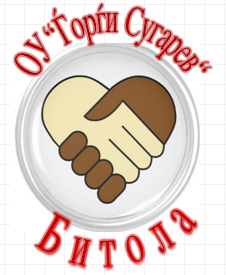 When do we use each  tense in English?
Use the simple
Use the  present  perfect for
past for
action that  happened in  the past	and  is:

over, done,  finished!
action that  started in the  past, but . . .
is still true  today.
The simple past always refers to an  action or situation that is finished.

The present perfect connects the  past and the present. It is used to show  that an action or situation in the past:
-continues today, OR
-might happen again
Compare the meaning of these two  sentences:
Sara lived in Boston for 5 years.
Sara has lived in Boston for 5  years.
The first sentence uses:  Simple Past
The second sentence uses:  Present Perfect
Sara lived in Boston for 5 years.

Meaning: by using the simple past  tense, we mean that Sara started  living in Boston 5 years ago . . .
AND . . . then she moved!
Now she lives in a different city,  like Paris.
Remember, the simple past is used  for a situation that is over,  finished, done!
Sara has lived in Boston for 5 years.
Meaning: by using the present  perfect tense, we mean that Sara  began living in Boston 5 years ago .
. .
AND . . . she still lives there.  Remember, present perfect:
connects the past with the present.
Use the simple  past with time
Use the present  perfect with
words like:
yesterday
last Saturday, week,
time words like:
recently/lately
since …
so far this
week, month, year, etc.
month, year, etc.
ago
•
when I	was…
in 1990 (past date)
Additional notes about  present perfect:
We often use present perfect to say  that something happened sooner than  expected.

Example:
Jan: Don’t forget to mail that letter.  Tom: I’ve already mailed it.
We often use present perfect to say  that we have never done something  at  any time in the past.

Example:
I have never visited London.	But  someday, I hope to travel there.
We often use present perfect with the  expression: “This is the first time.”

Example:
Leonard is nervous.	This is the first  time he has flown on an airplane!
We often use present perfect with  “ever” and “never.”

Example:
Patricia:	Have you ever played tennis?
Linda:	No, I’ve never played before, but  I would like to learn!
Remember!
If you are talking about a specific  time in the past (yesterday, last  month, etc.), you cannot use the  present perfect.

In these cases, use the simple past.
CONCLUSION
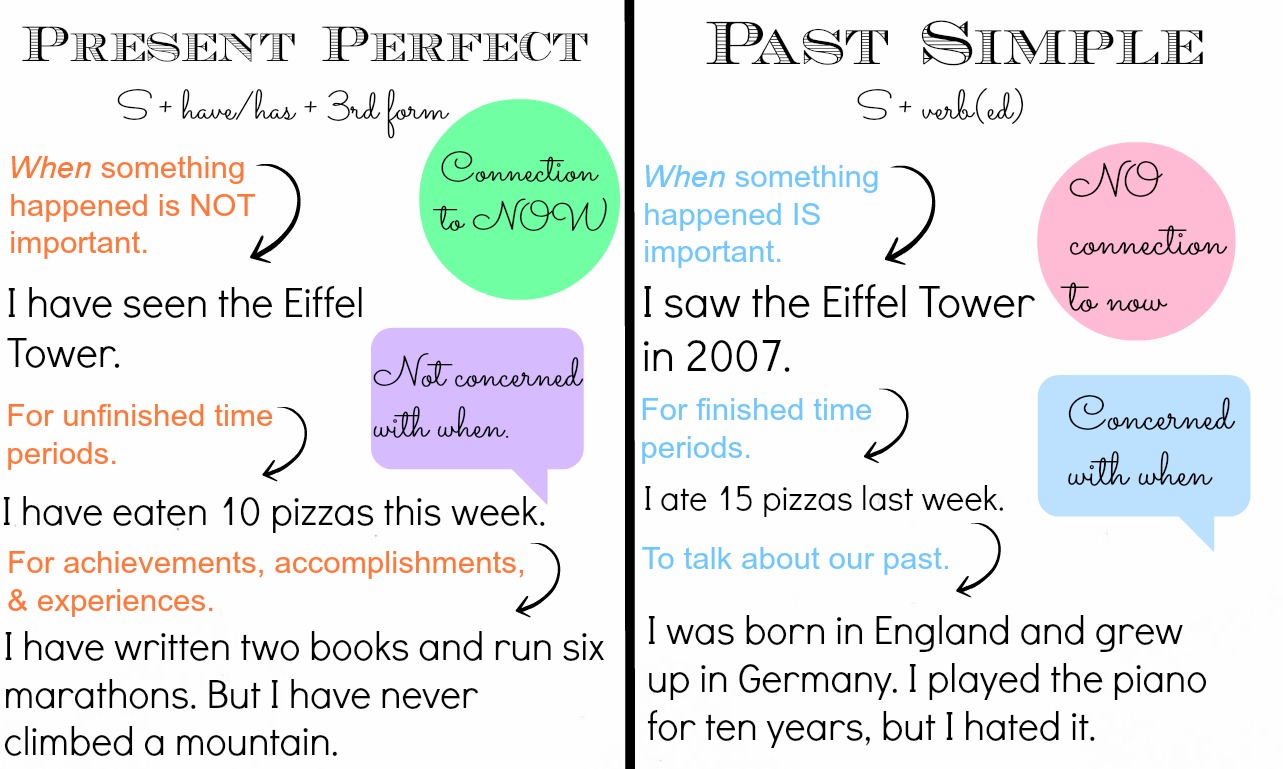 GRAMMAR PRACTICE You can check your knowledge after every finished exercise !!!  Just follow the links !!! Enjoy your day !!
https://web2.uvcs.uvic.ca/courses/elc/studyzone/330/grammar/upperf2.htm
http://www.adelescorner.org/grammar/pres_perfect/pres_per_vs_past_simple.html
http://www.focus.olsztyn.pl/en-exercises-on-present-perfect-tense.html
https://web2.uvcs.uvic.ca/courses/elc/studyzone/330/grammar/upperf2.htm
Homework
Read the instructions cars
Feel free to contact your teacher and ask questions !!!

Kind regards my students!
Stay at home ! Be safe !!!

Your teacher of English 
Daniela Lavurovska